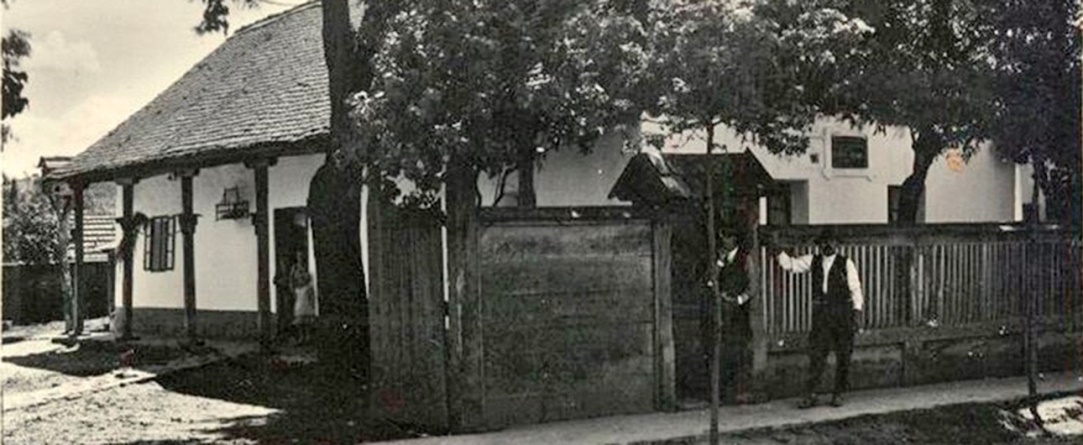 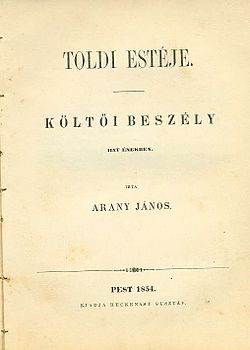 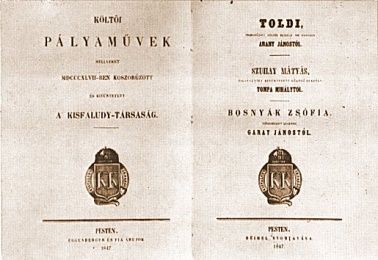 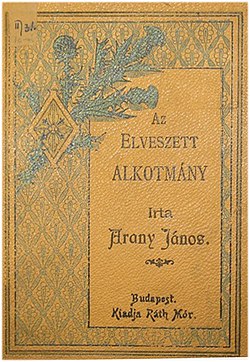 Született  1817.március 2.-án Nagyszalontán
1854 Toldi estélyén
1864 Toldi megírása
1861 A walesi bárdok
1860. Július 15. Kisfaludy Társaság igazgatója
1845 Az elveszett alkotmány
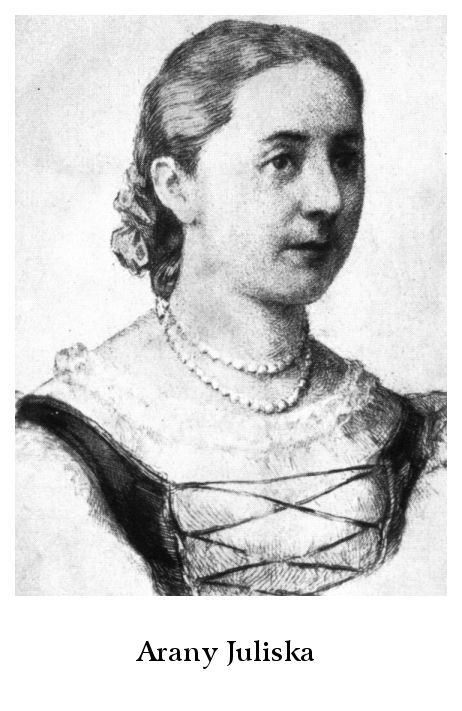 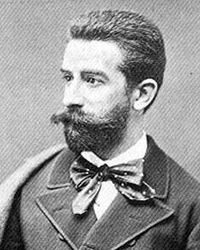 1882. Október 22. halála
1840. November 19. feleségül veszi Ercsey Juliannát
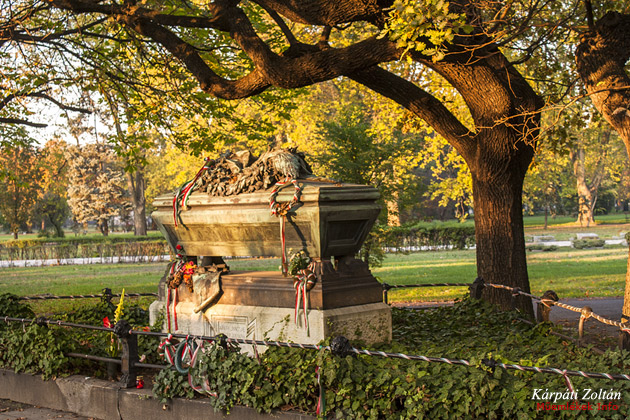 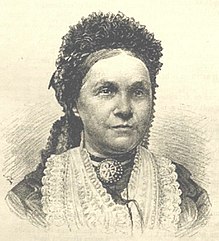 1844 László születése
1841 Juliska születése